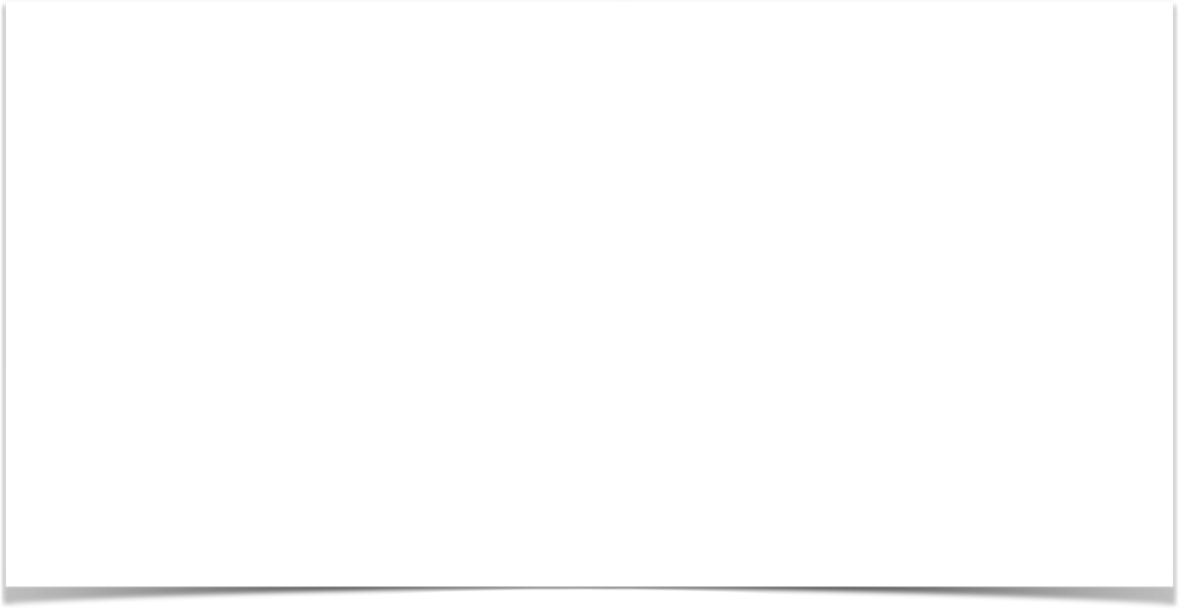 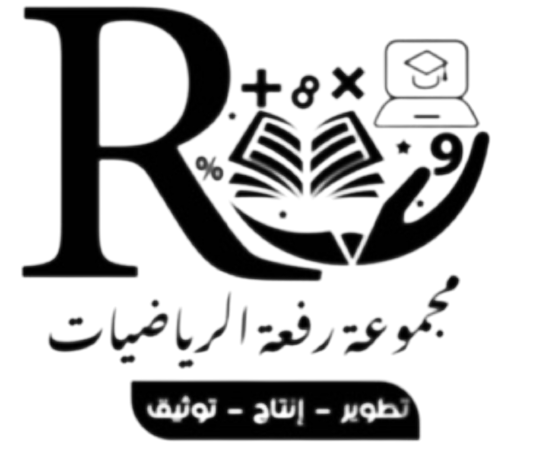 الفصل ٣ تنظيم البيانات وعرضها وتفسيرها
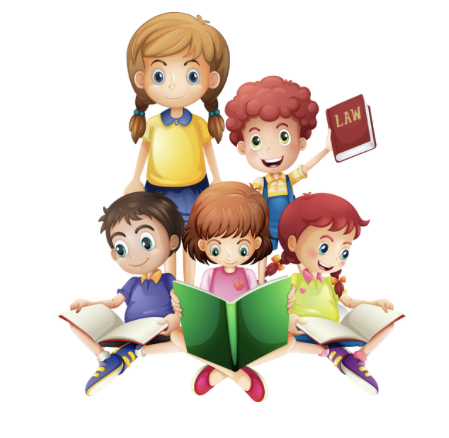 أ/ فاطمة جبران
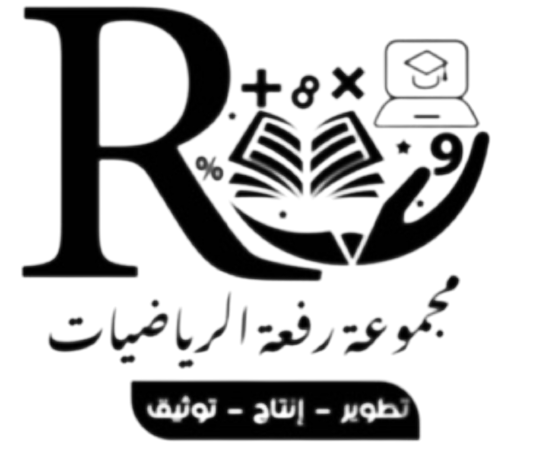 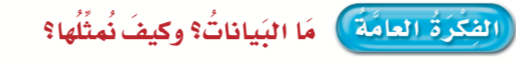 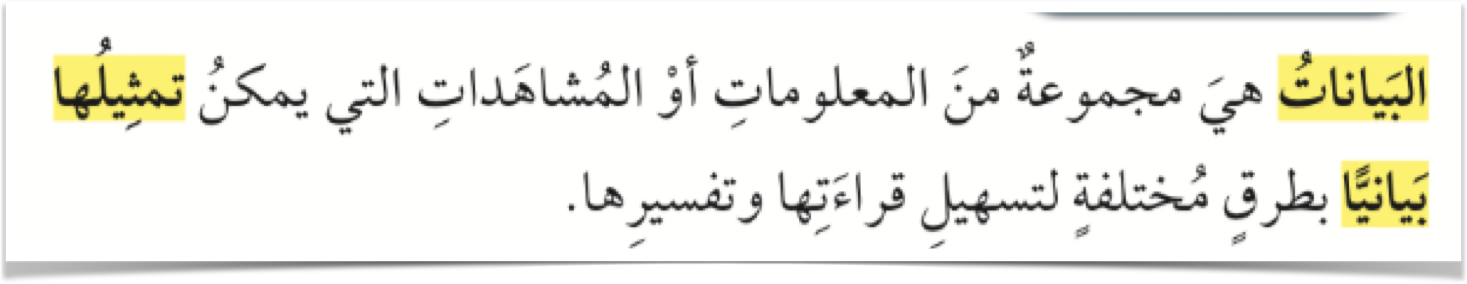 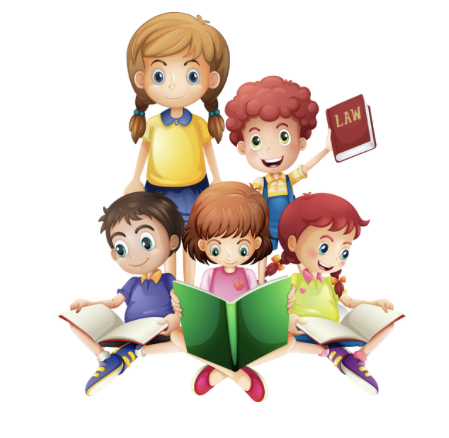 أ/ فاطمة جبران
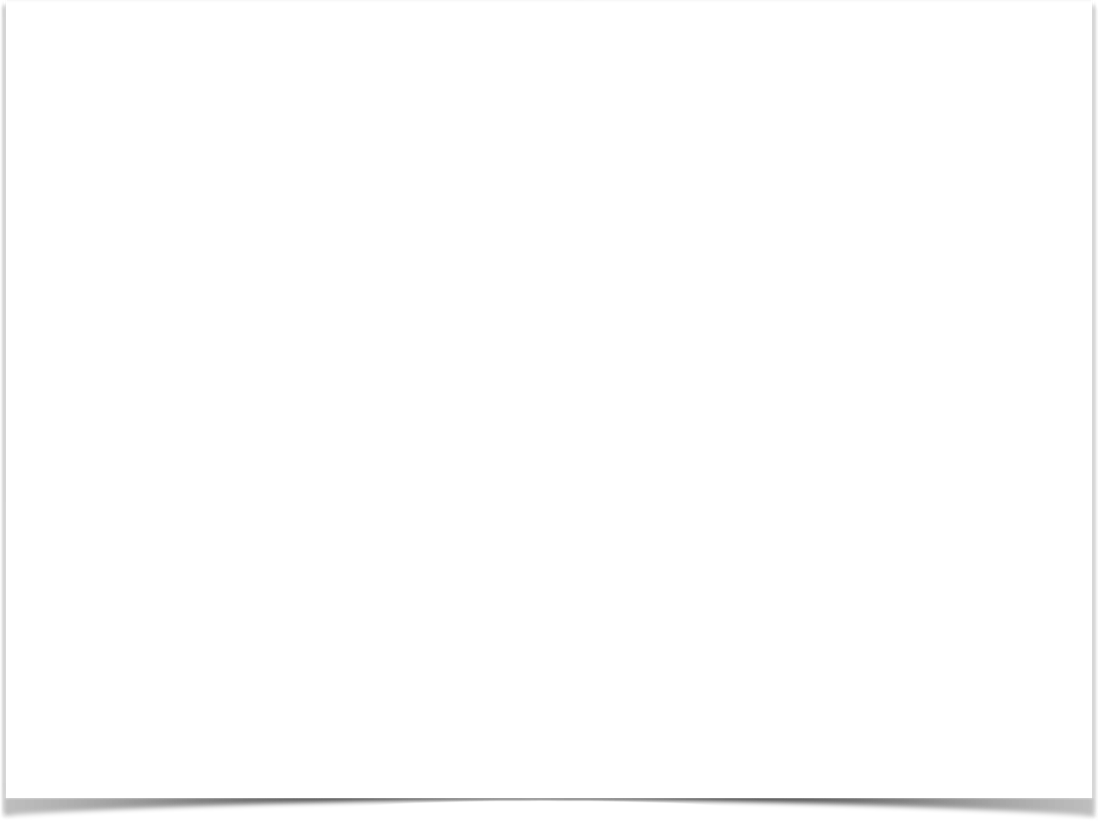 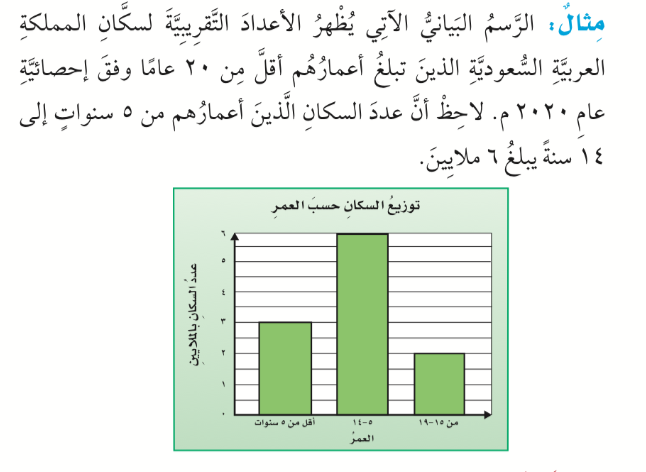 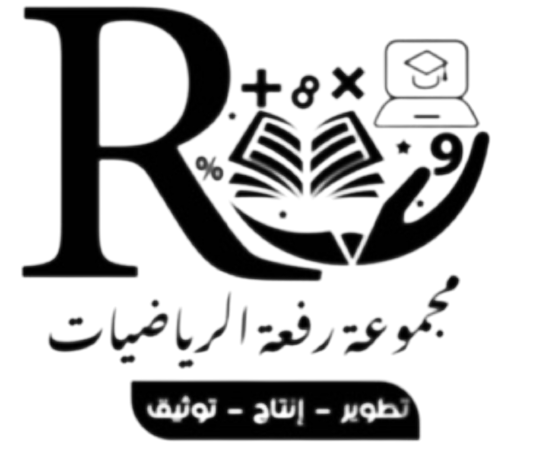 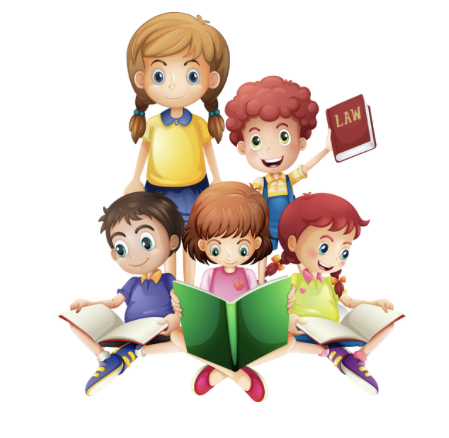 أ/ فاطمة جبران
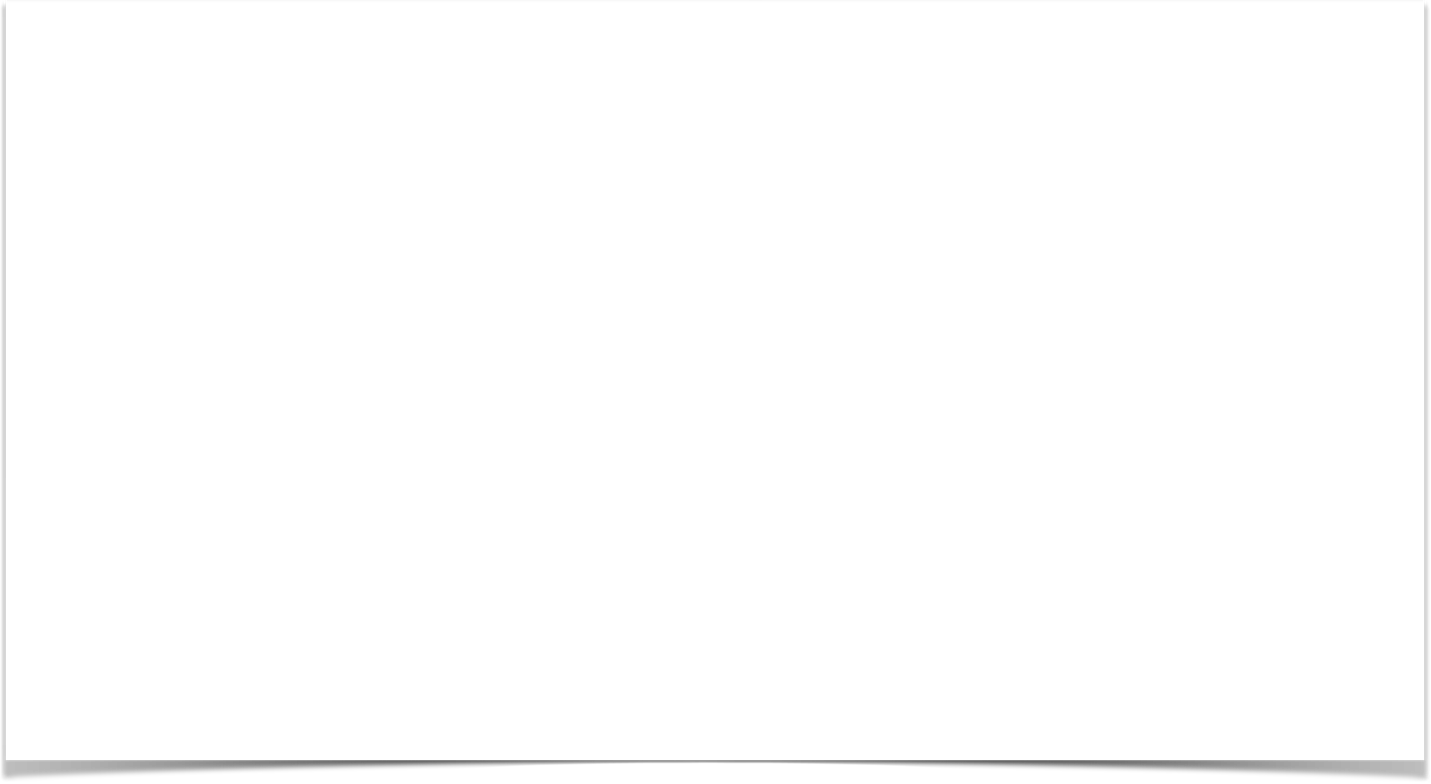 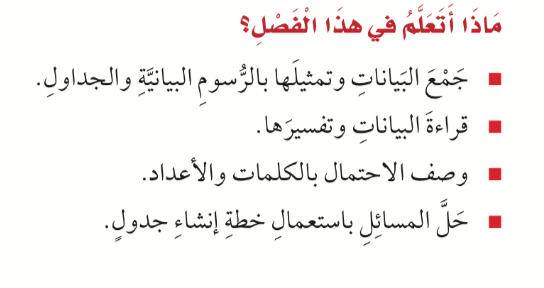 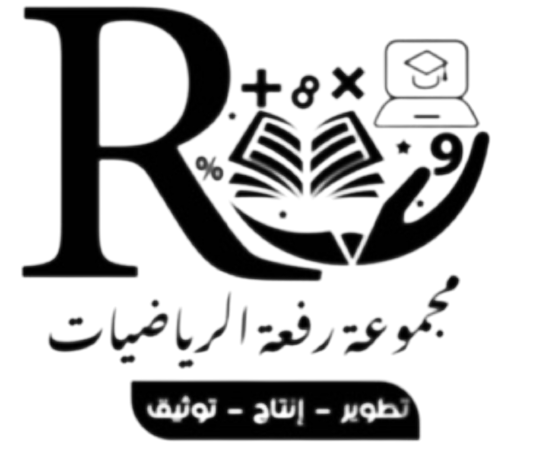 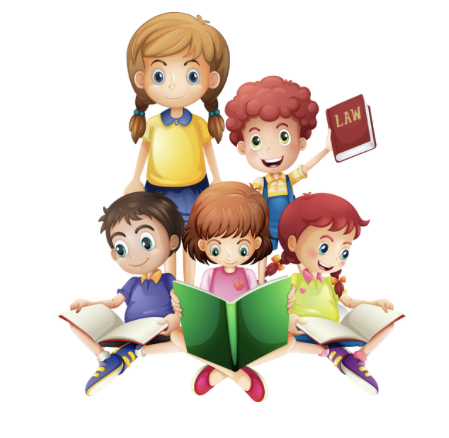 أ/ فاطمة جبران
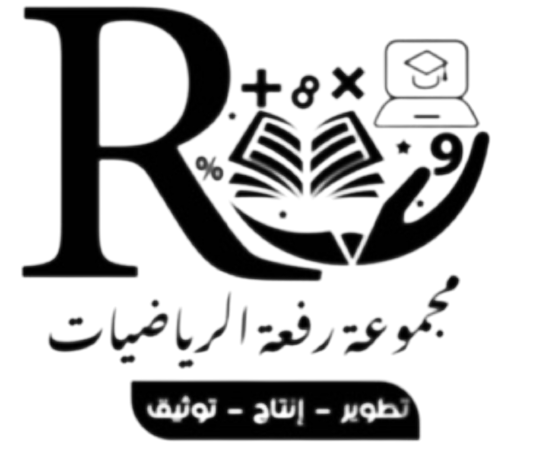 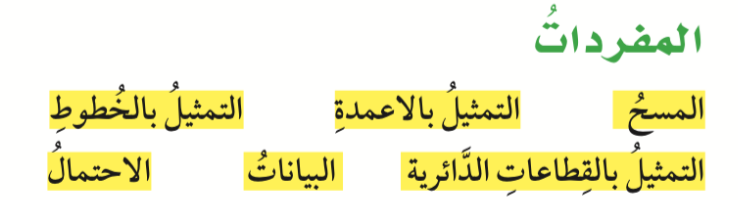 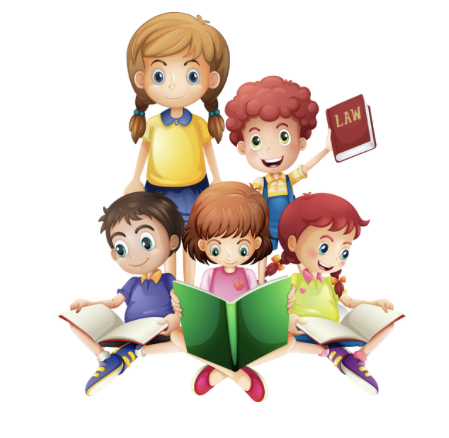 أ/ فاطمة جبران
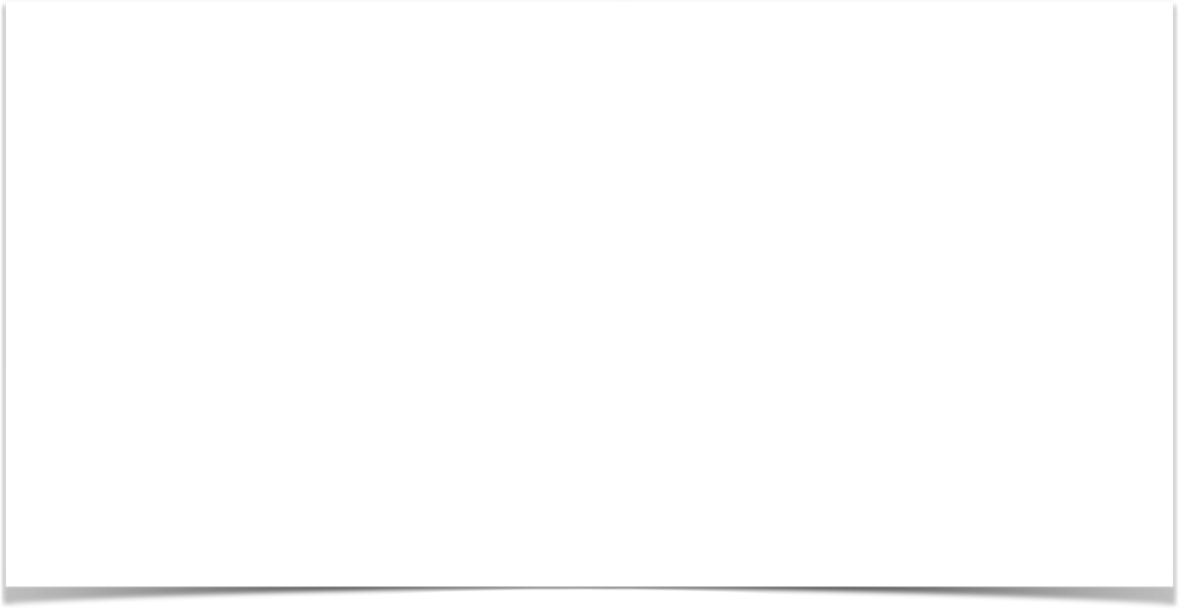 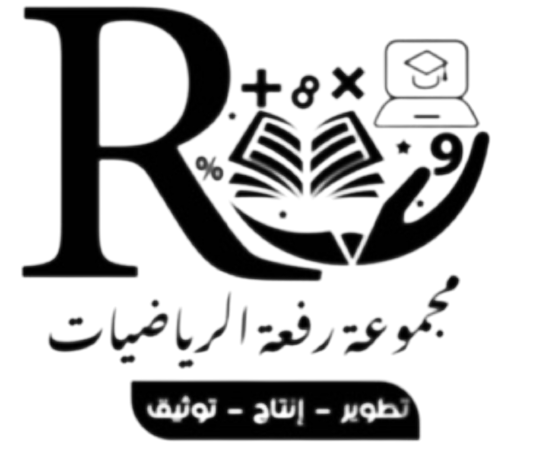 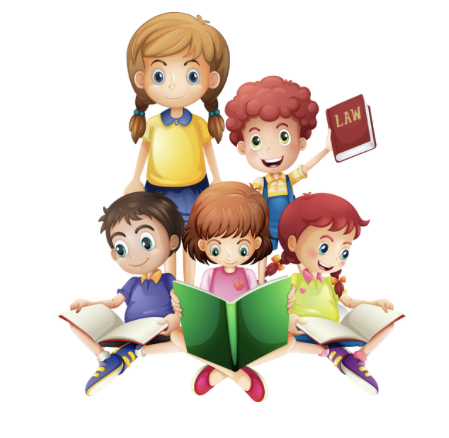 الفصل ٣ - التهيئة
أ/ فاطمة جبران
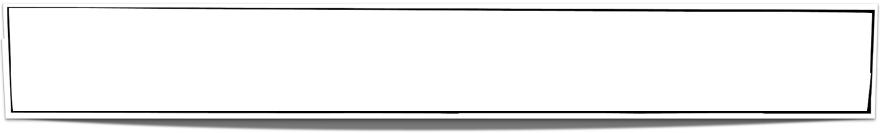 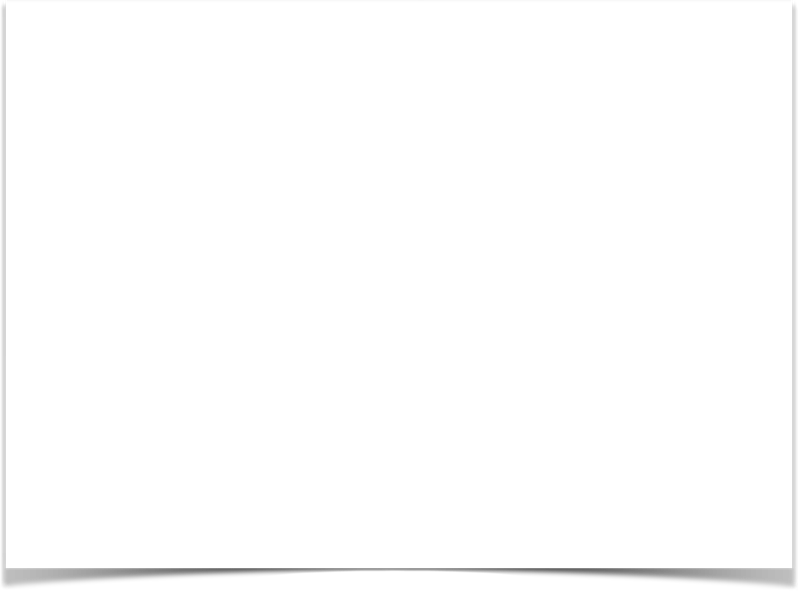 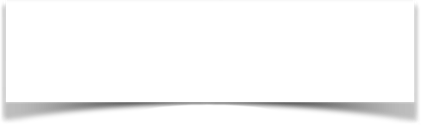 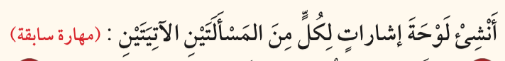 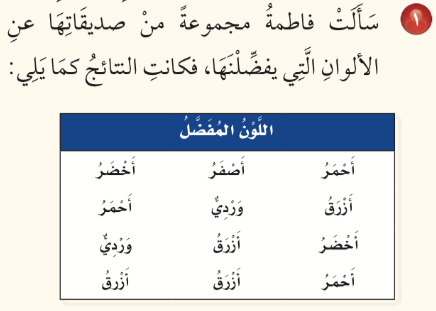 صفحة الكتاب ٧٨
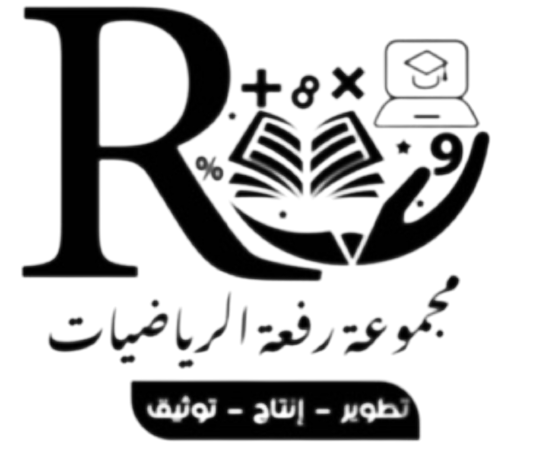 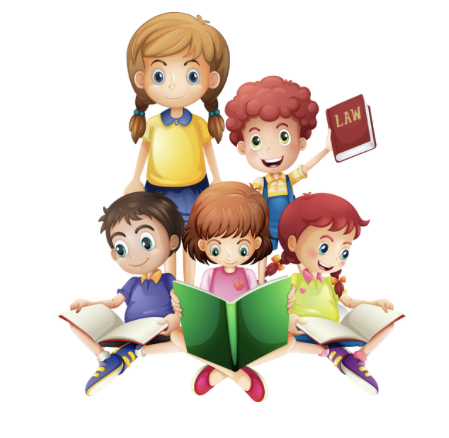 أ/ فاطمة جبران
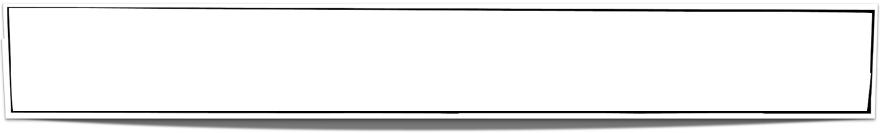 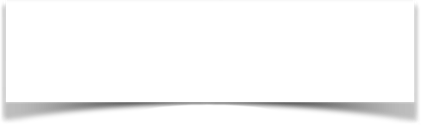 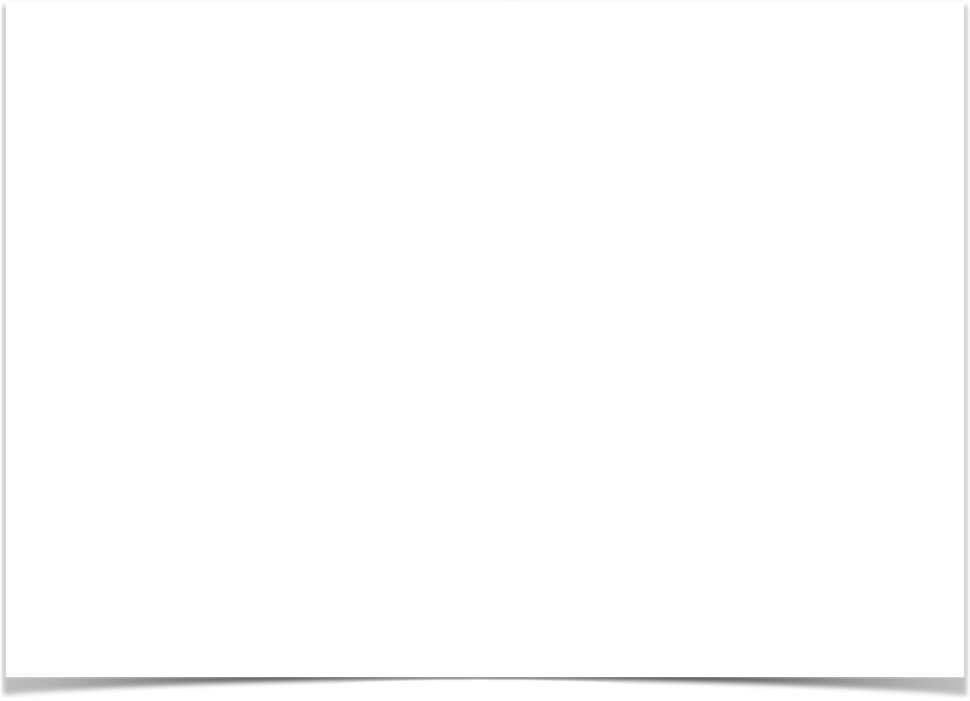 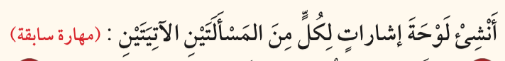 صفحة الكتاب ٧٨
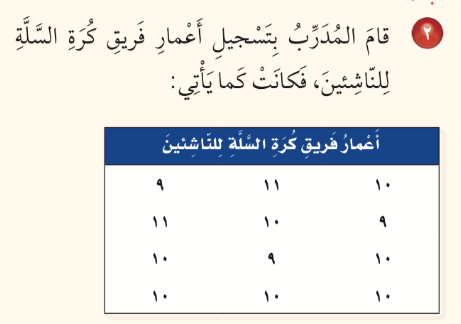 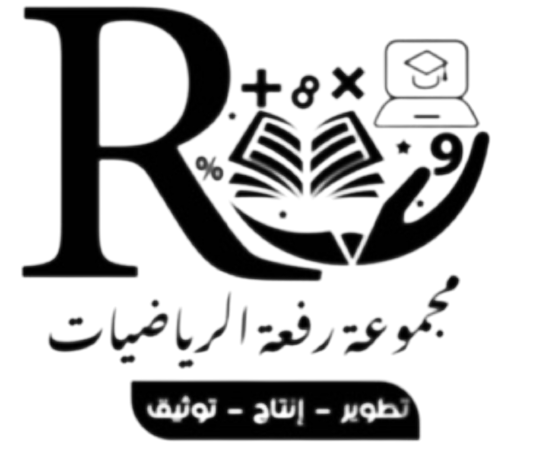 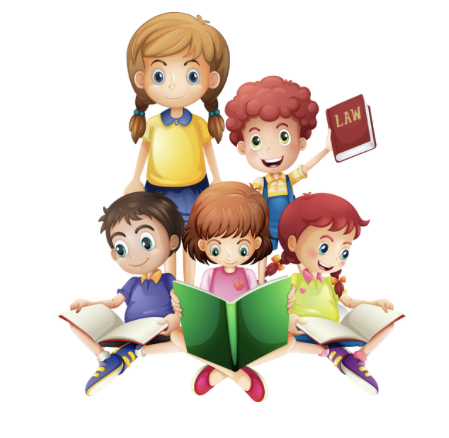 أ/ فاطمة جبران
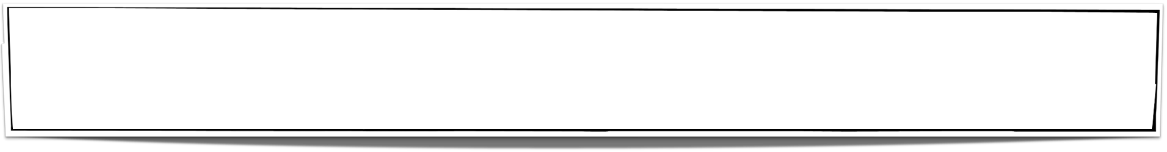 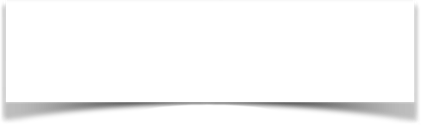 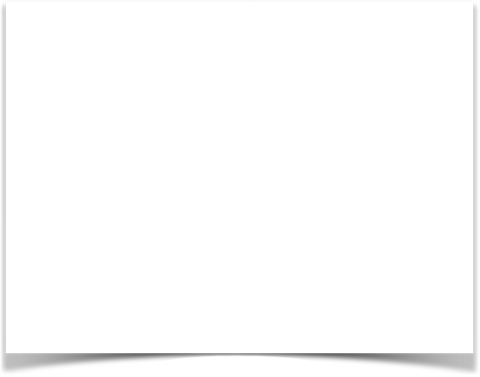 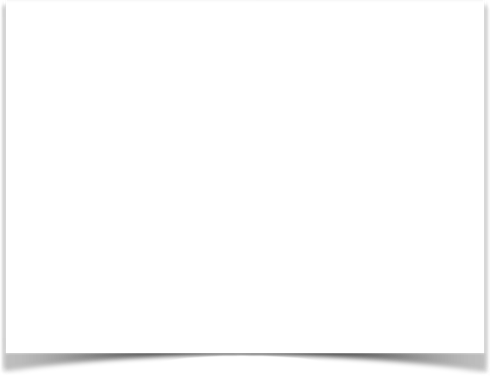 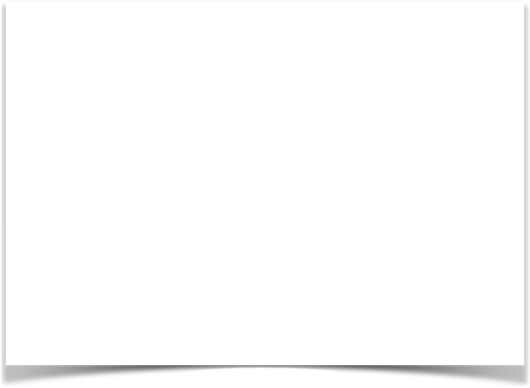 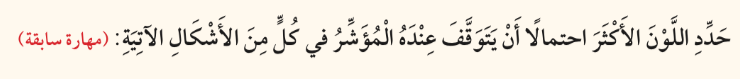 صفحة الكتاب ٧٨
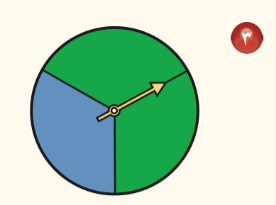 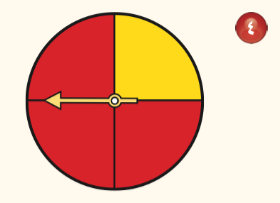 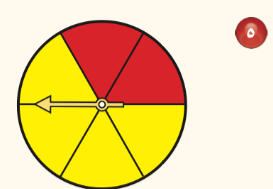 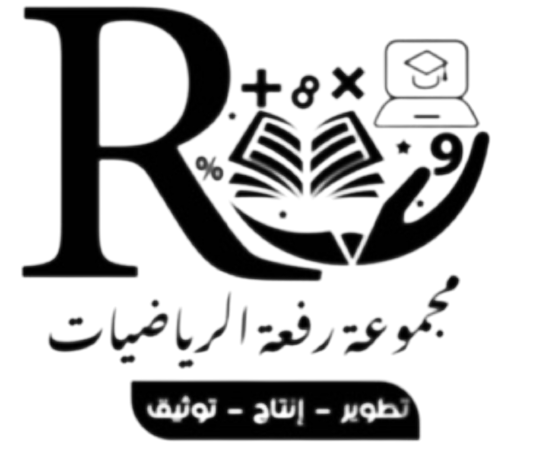 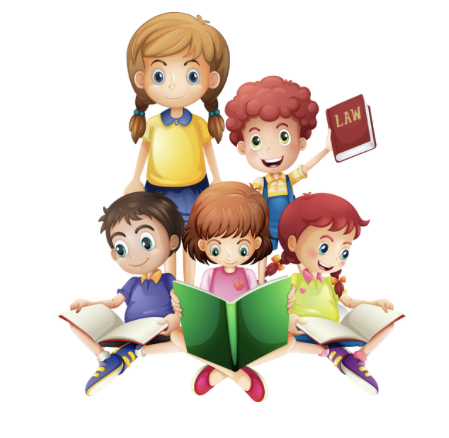 أ/ فاطمة جبران
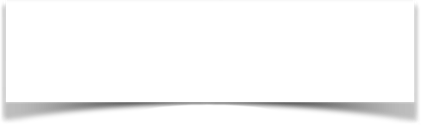 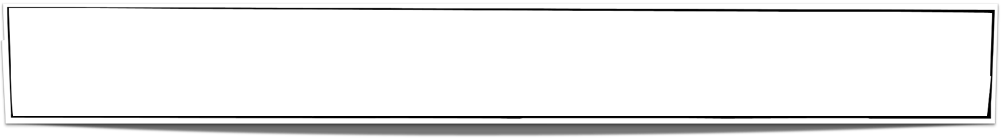 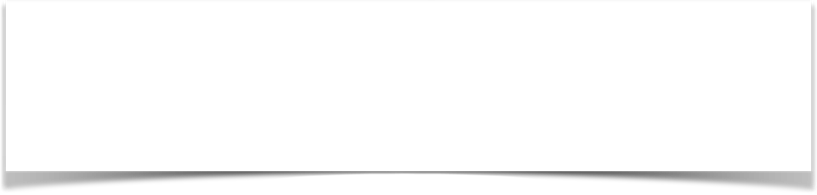 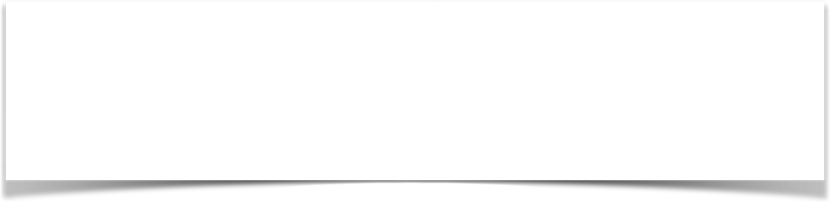 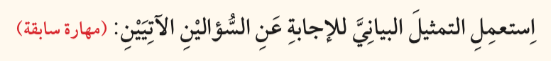 صفحة الكتاب ٧٨
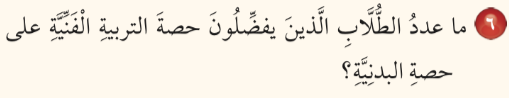 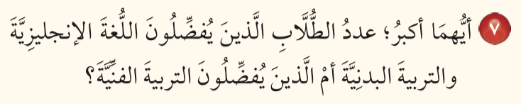 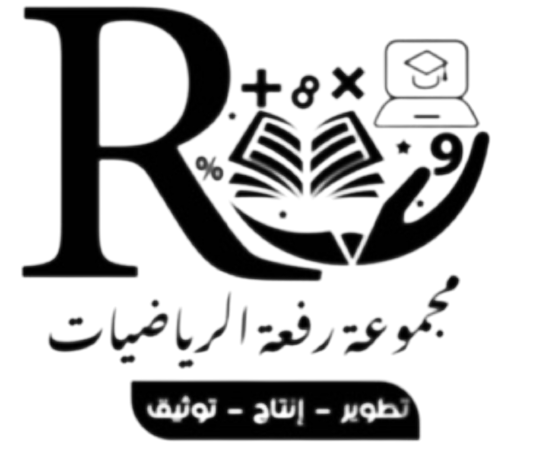 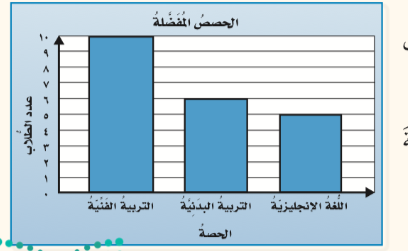 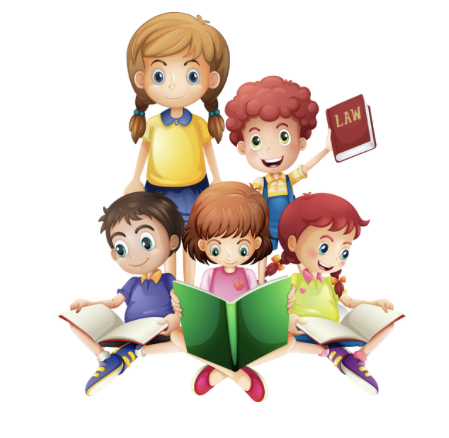 أ/ فاطمة جبران
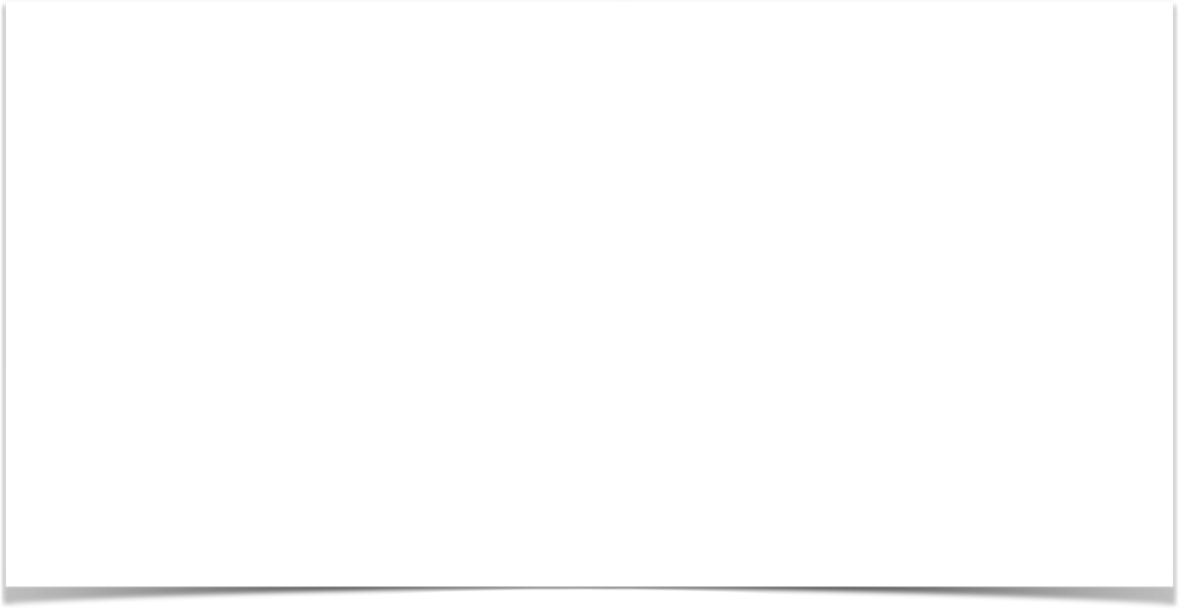 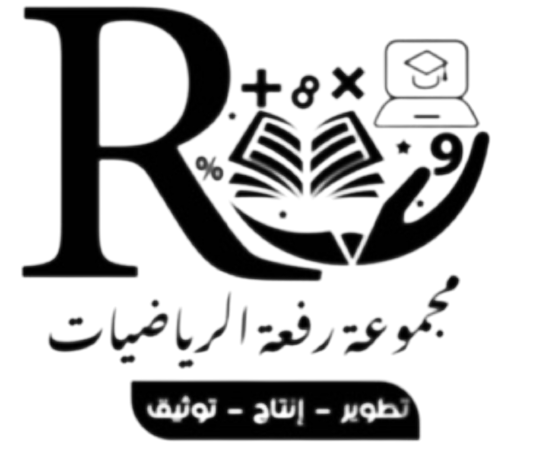 في الختام 
حاول  وواصل التقدم 
فذلك سر النجاح
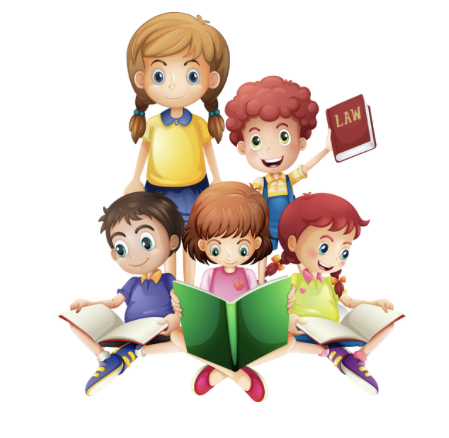 أ/ فاطمة جبران